Музей ложки
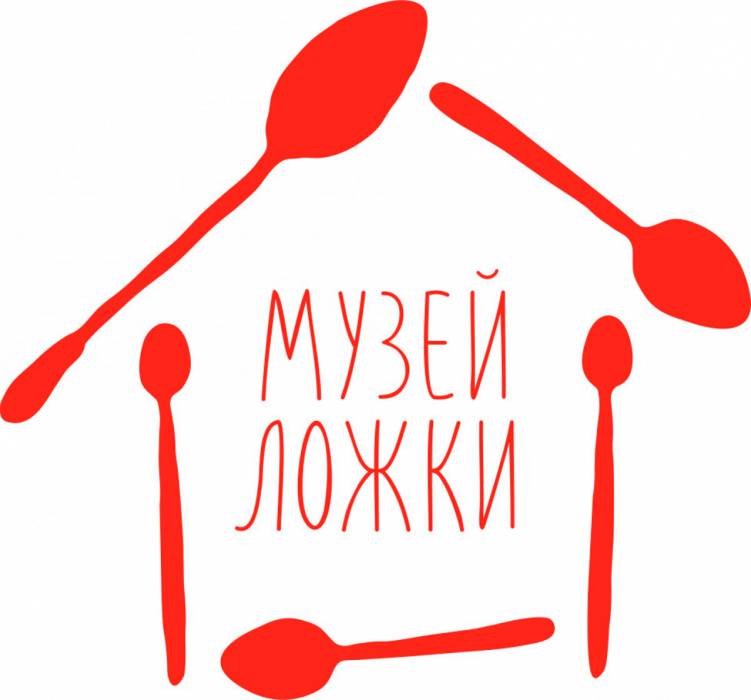 Выполнила:
             воспитатель Сарварова Т.А.
Цели и задачи мини-музея
Цель мини-музея: формирование устойчивого познавательного интереса детей к процессу открытия новых необычных знаний о знакомом предмете – ложке.
      Задачи: 1. Образовательные
-обогатить представления детей об истории возникновения, временных изменениях и многообразии ложки.
                   2. Развивающие
-развивать эстетическое восприятие у детей; 
-расширять словарный запас детей ( части ложки, материал );
-развивать внимание, мышление, воображение; 
-создавать необходимую предметно-развивающую среду.
                  3. Воспитательные
-воспитывать у детей бережное отношение к культуре своего народа, любовь к истории.
История
Ложка это не просто столовый прибор и интересный сувенир, но и вещь с историей.

Жители Владимира гордятся тем, что основатель их города – Владимир Красное Солнышко – стал первым государем, повелевшим использовать ложку во время трапезы. Тем самым князь положил начало истории русской ложки. 

В мире история ложки начинается в Древнем Египте.
История
Ложки на Руси вырезали из дерева - липы. Ложки получались удобными, легкими, они не нагревались от горячей пищи. Ложки очень берегли, делали непохожими друг на друга. Ложки изготавливали специальные мастера. 
Ложкари
Ложечники
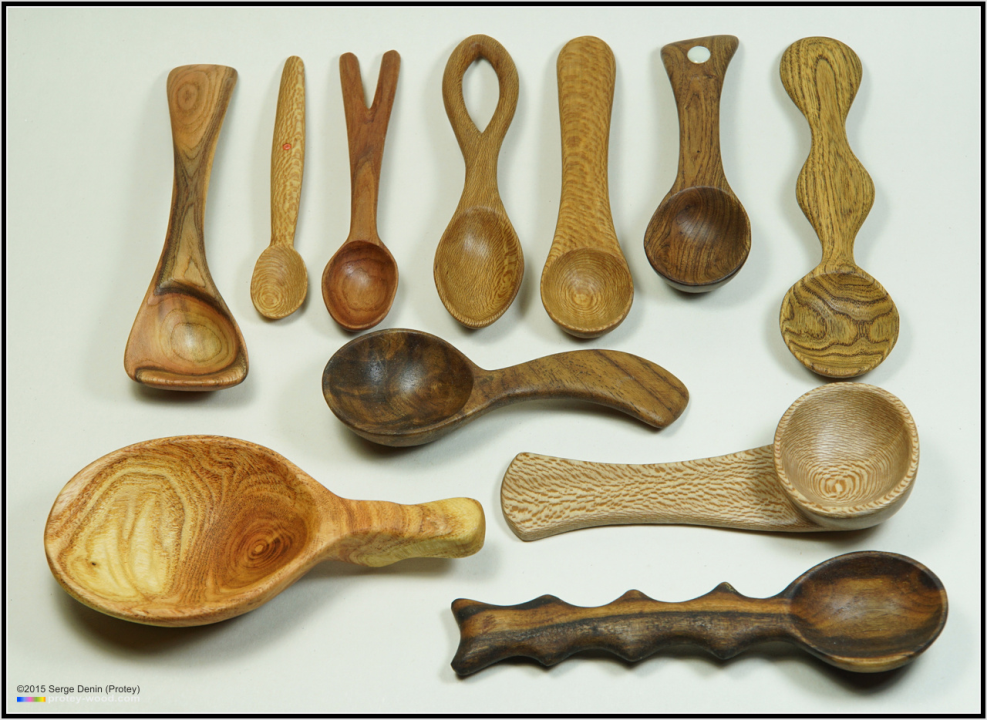 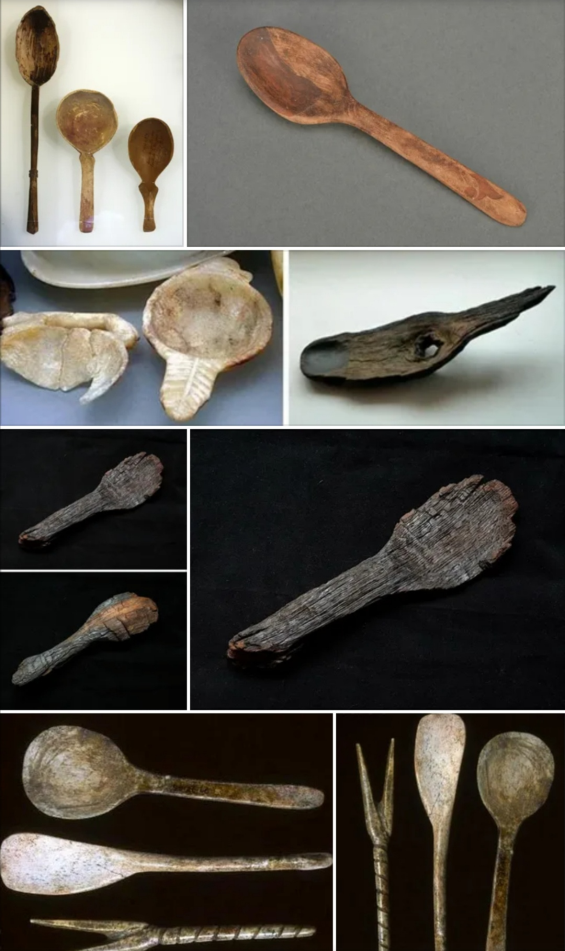 Изготовление ложки
Форма ложки
Внешний вид ложки на протяжении веков менялся, хотя её форма оставалась примерно «анатомичной», имитируя сложенную ковшиком ладонь.
В Древнем Китае и Японии у ложек были ножки для устойчивости.
Значительное удлинение ручки произошло в то время, когда были в моде пышные воротники.
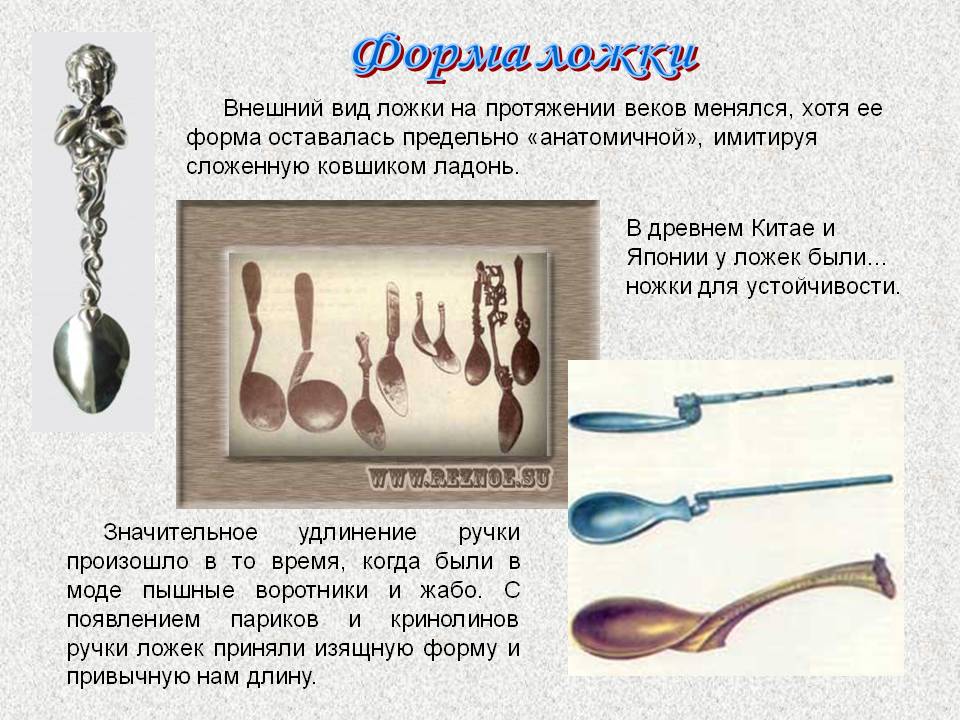 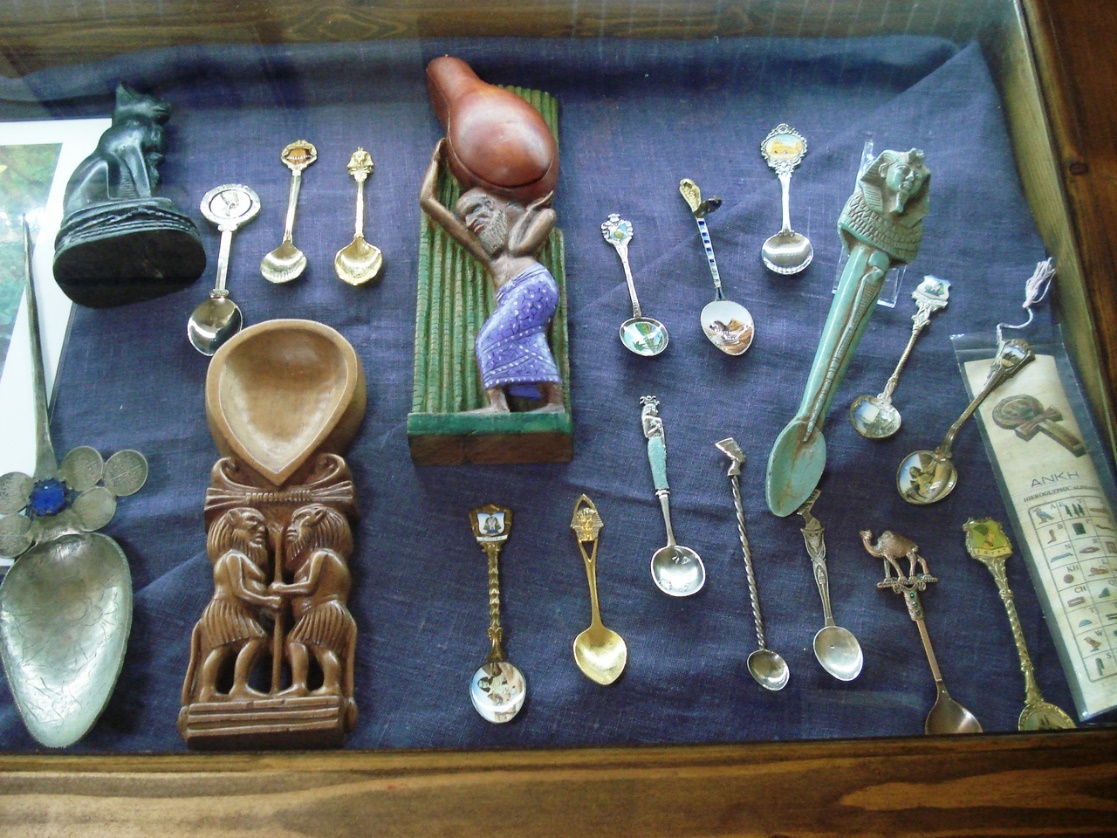 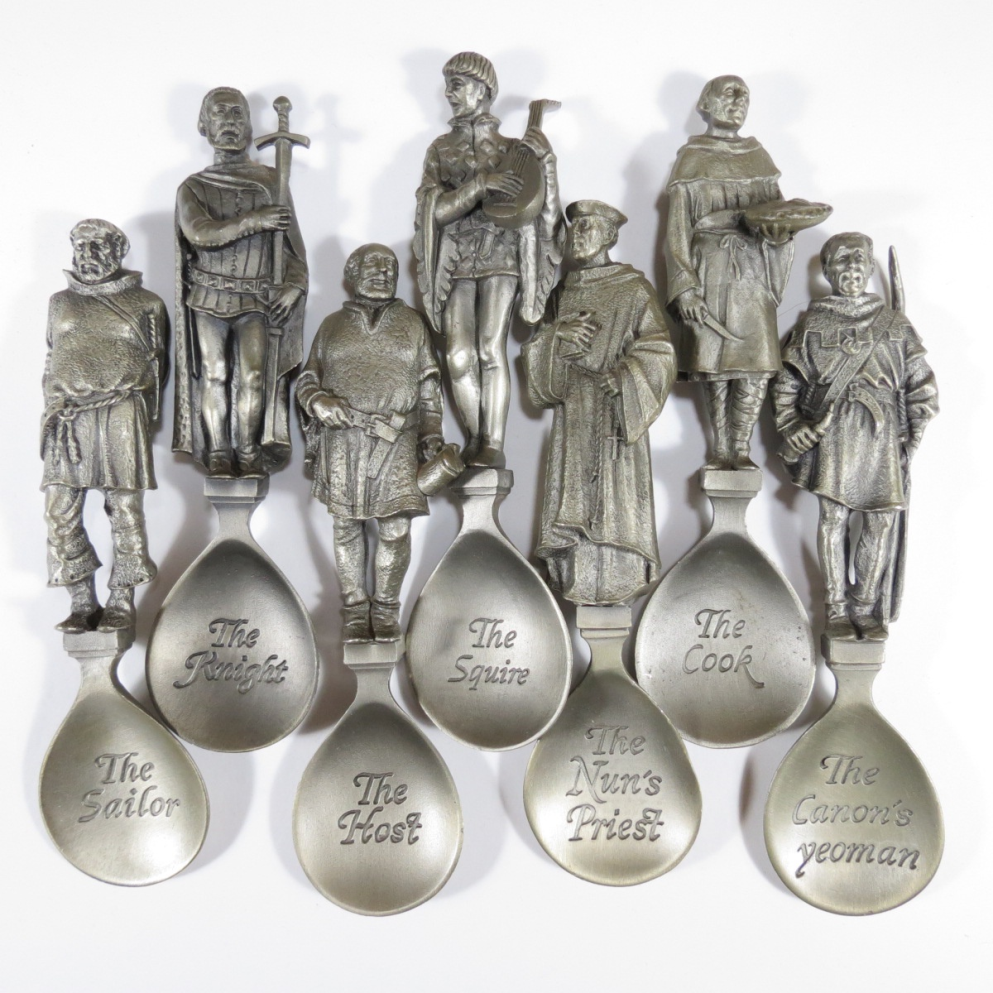 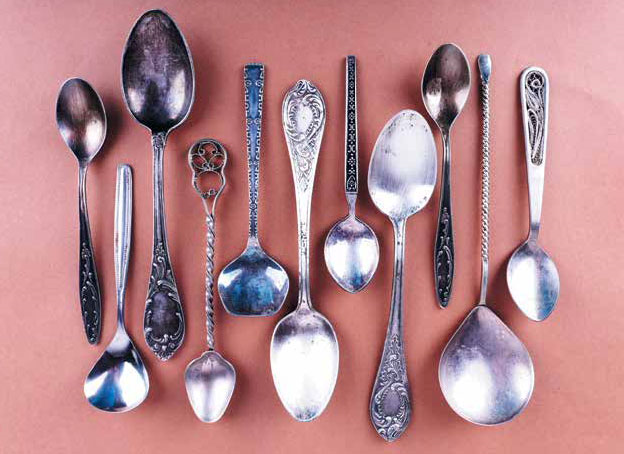 О музеях
В России существует два крупнейших музея ложек: в г. Нытва и в г. Владимире.
Коллекция Музея ложек в г. Нытва насчитывает более 3000 ложек.
Владимирский музей включает в себя 15000 ложек. 
В нашем мини-музее пока немного ложек, но коллекция будет пополняться.
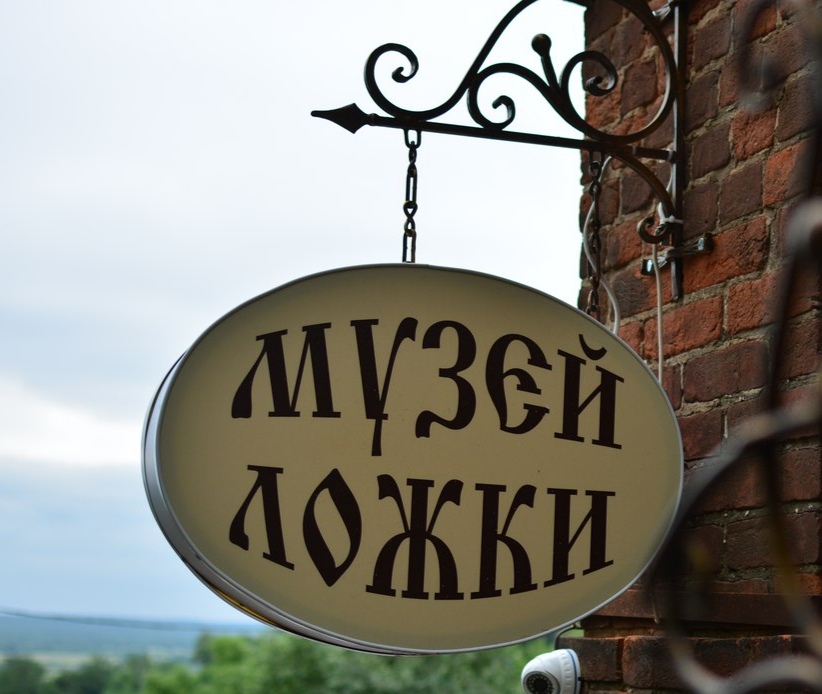 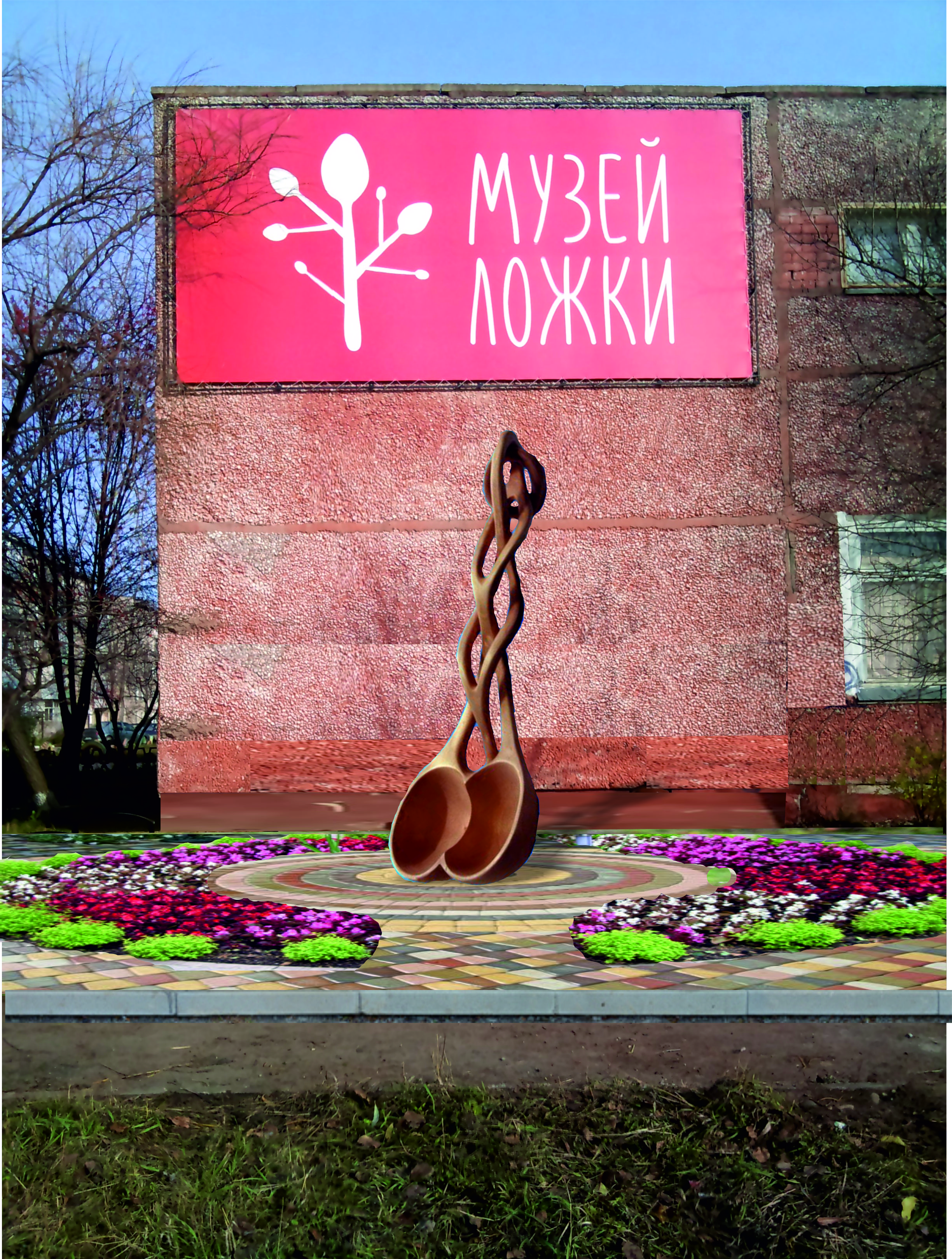 Почему именно музей ложки?
Я решила собирать коллекцию ложек, потому что детям всегда очень нравятся ложки: они с интересом их рассматривают, берут в руки и играют. А игра на деревянных ложках полюбилась ещё с младшей группы.
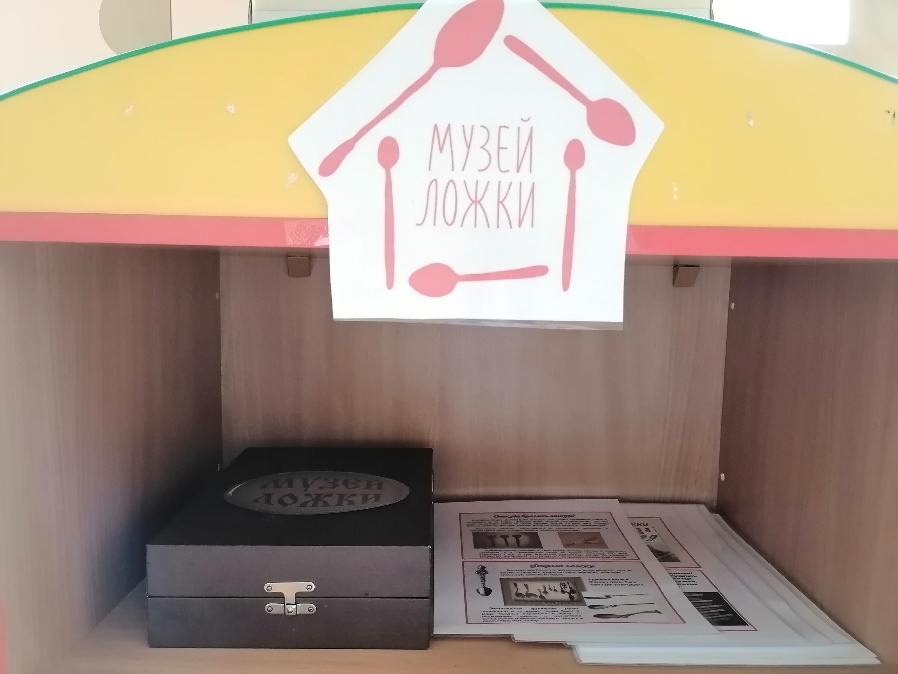 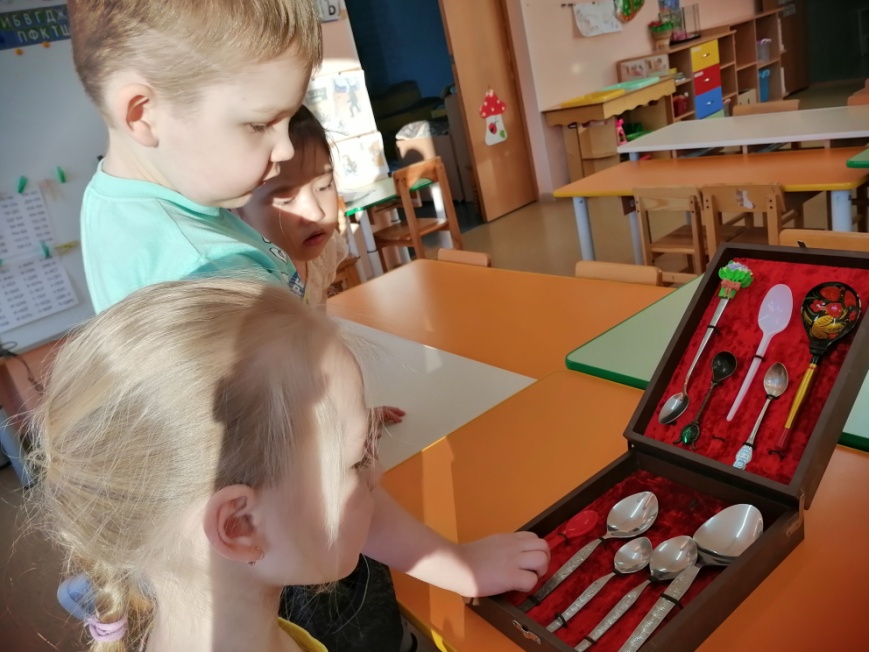 Наш мини-музей ложек
В нашем мини-музее пока собрано мало ложек, но все они разные: 
деревянная,
серебряная,
сувенирная, 
пластиковая, 
детская,
а также набор ложек.
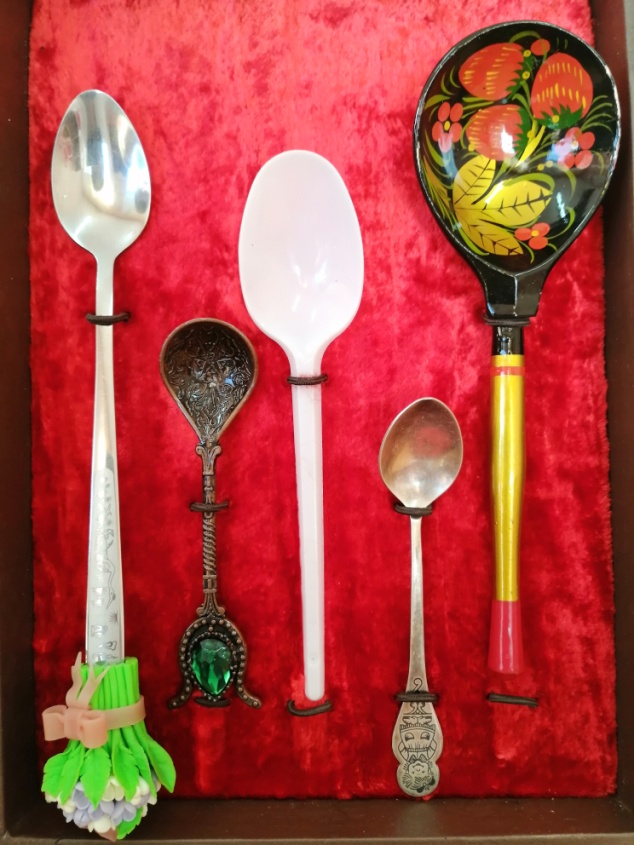 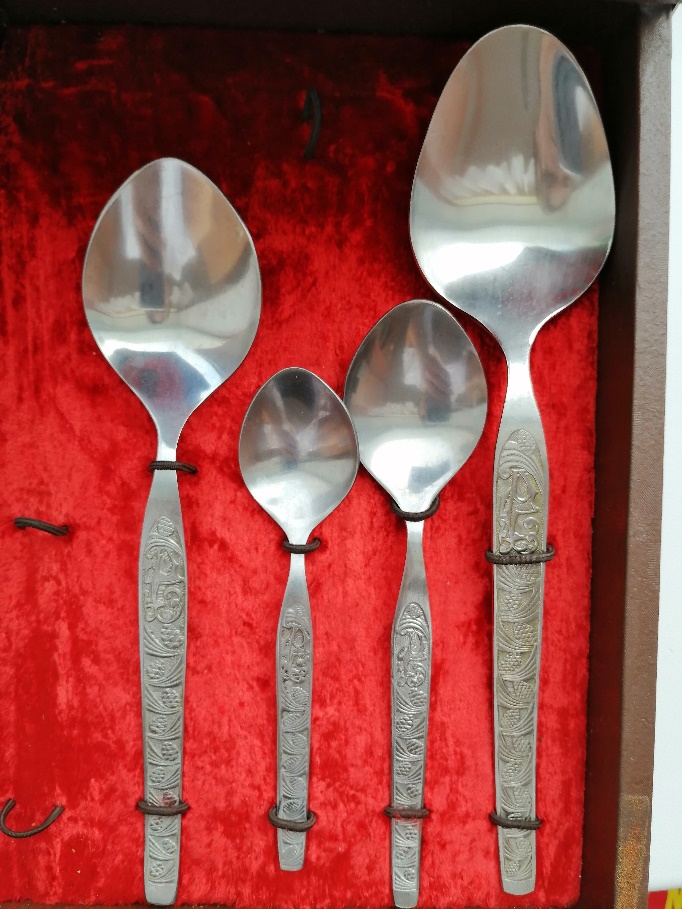 Познавательная деятельность
Детям очень интересно посмотреть на разные виды ложек, потрогать и сравнить материалы из которых они сделаны.
Знакомство
- материал
- размер
- форма
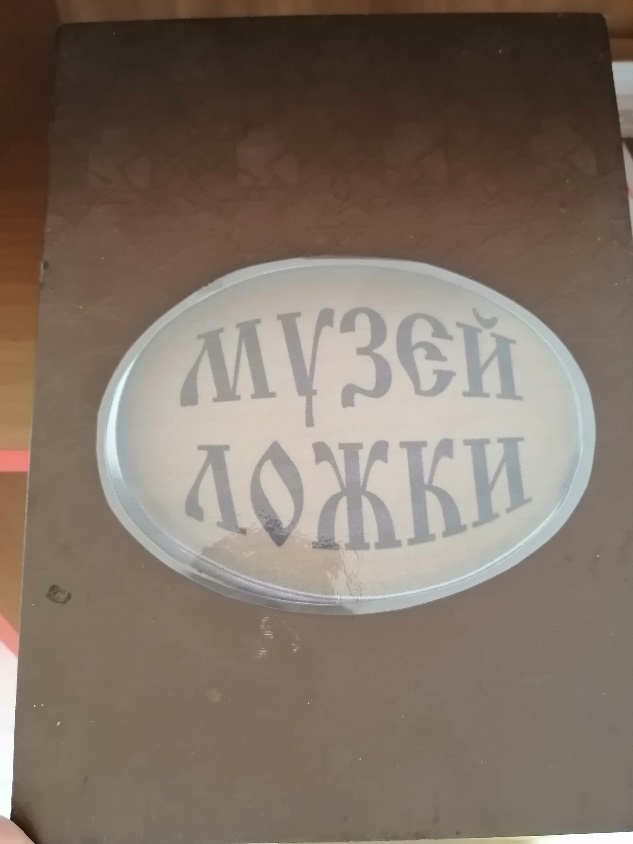 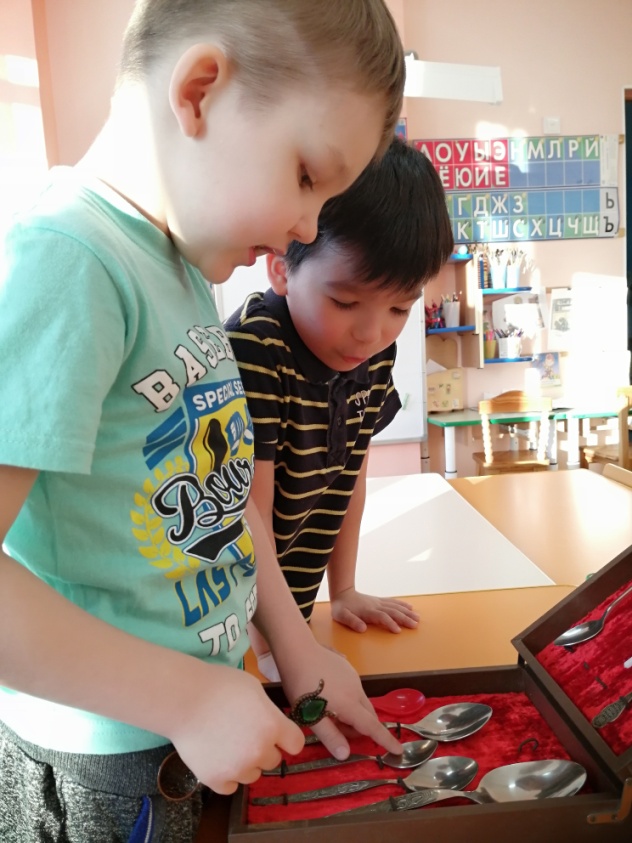 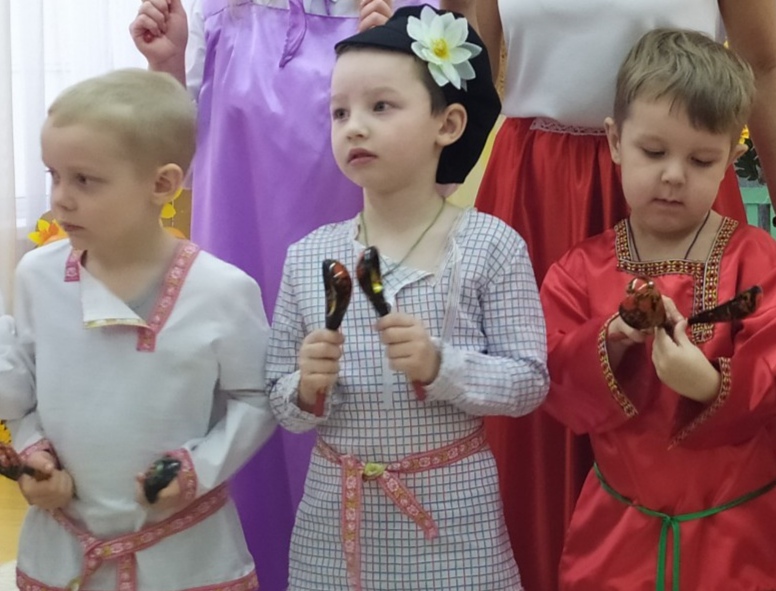 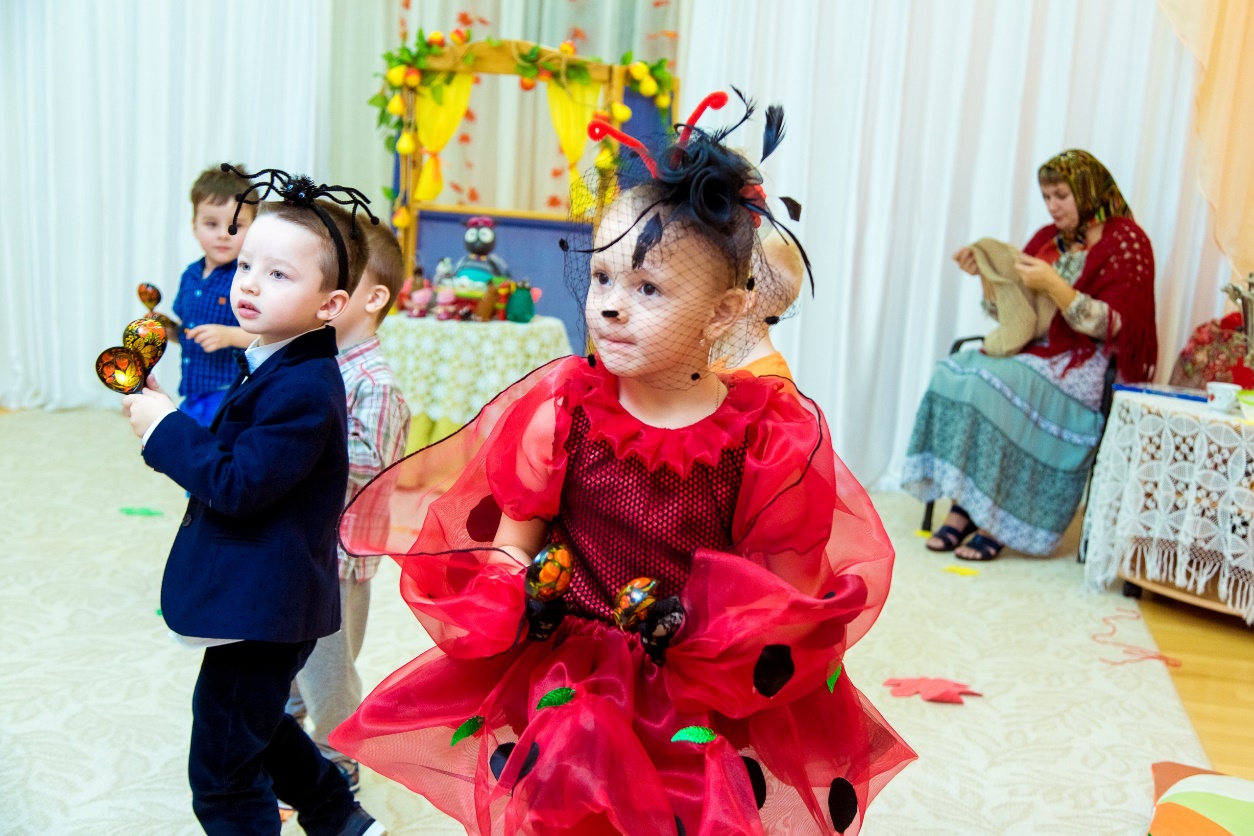 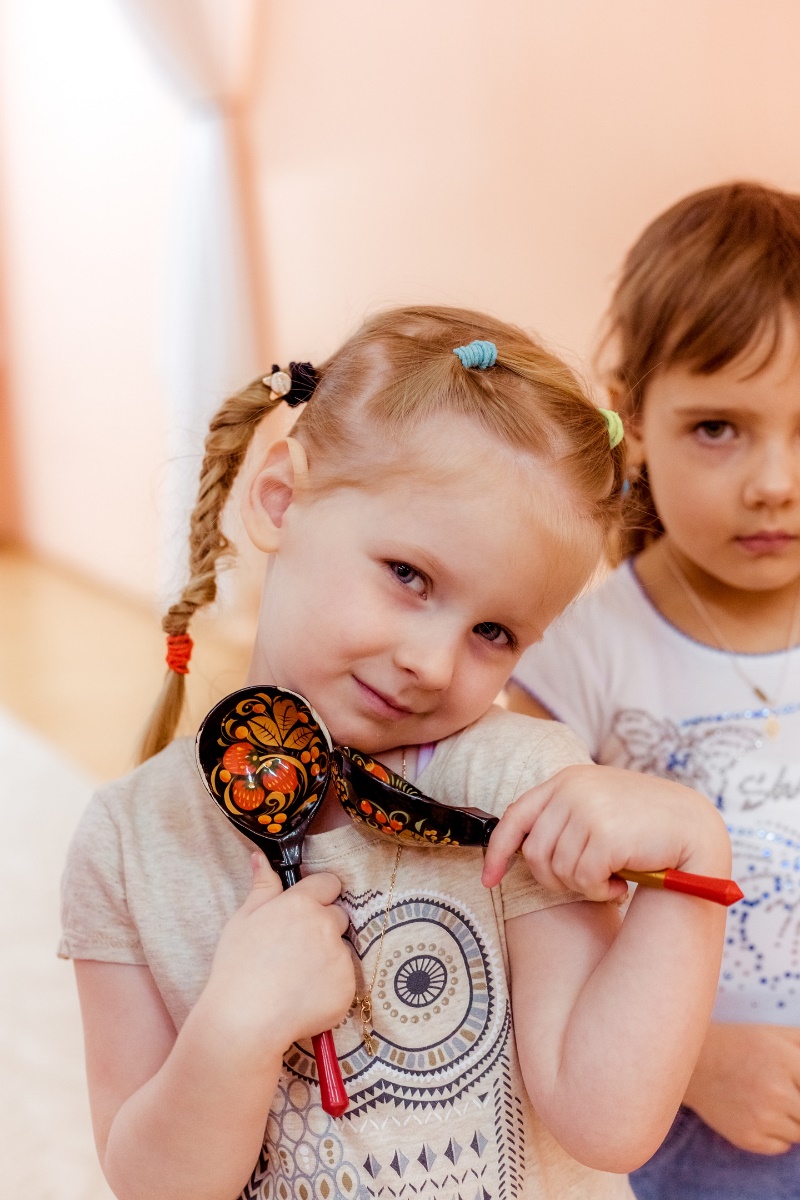 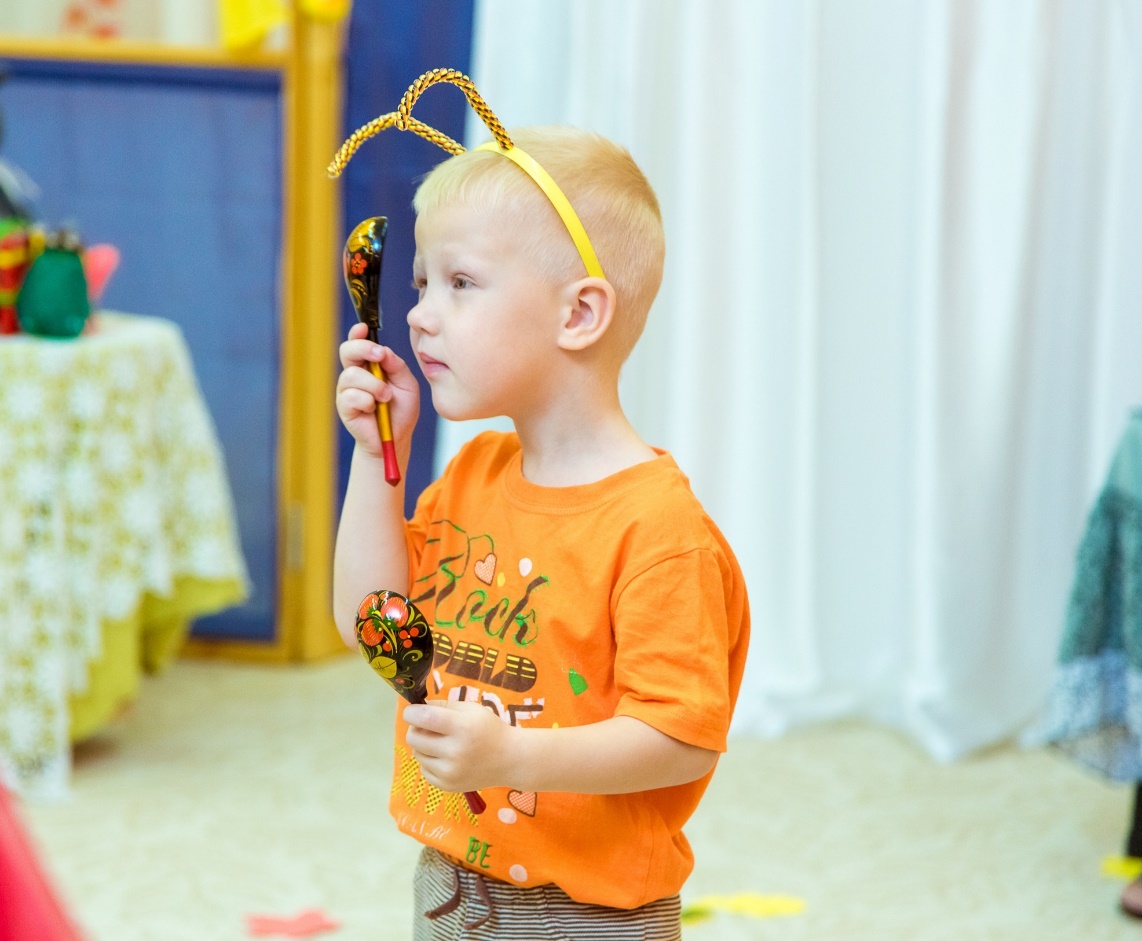 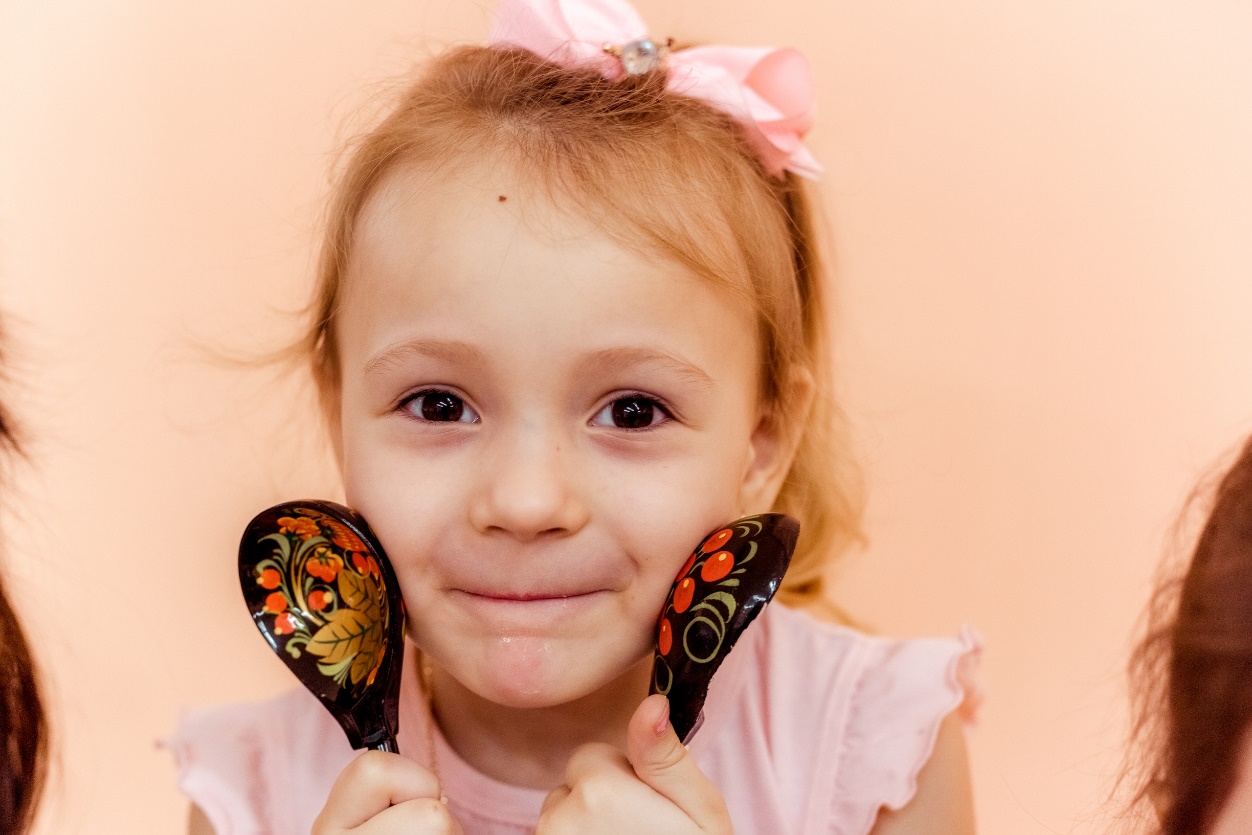 Спасибо за внимание!